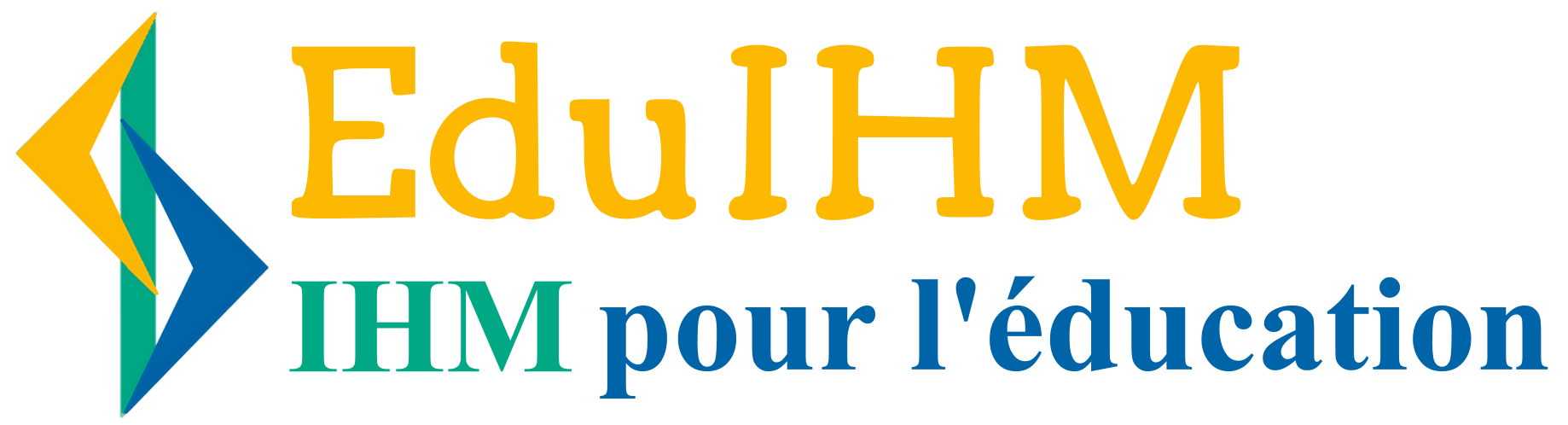 GT EduIHM
Journée 23 octobre 2018, Brest
23-26 octobre 2018
IHM 2018 - BREST
1
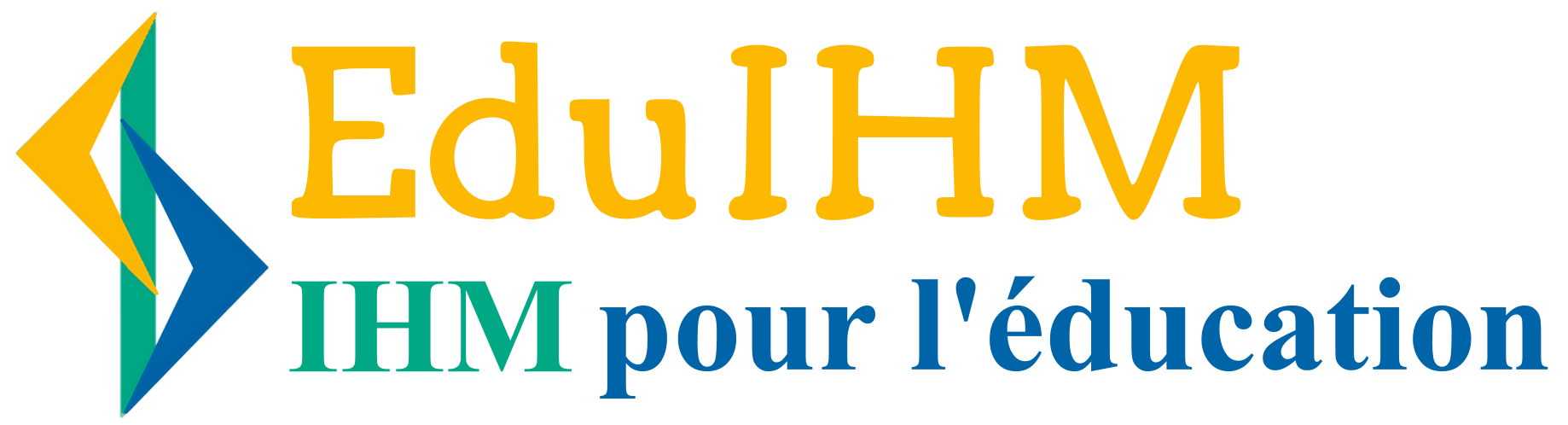 GT EduIHM
Création du GT (validation AFIHM) le 16 janvier 2017
2 responsables et 1 comité de pilotage
Sébastien Kubicki et Elise Lavoué
Un site web : http://eduihm.afihm.org/
Une liste de diffusion : eduihm@afihm.org
Nombre d’inscrits au 19 octobre 2018 : 59 personnes
23-26 octobre 2018
IHM 2018 - BREST
2
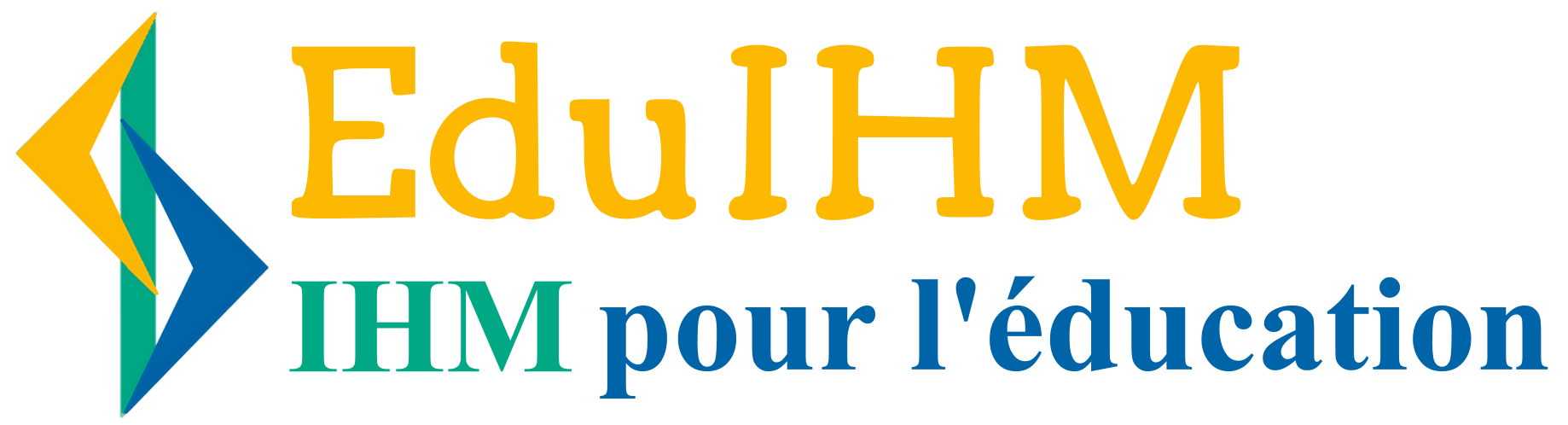 Rappel des objectifs
Constituer une communauté transdisciplinaire (Informatique, sciences de l’éducation, psychologie, ergonomie, sciences de l’information et de la communication…) et trans-communautés (IHM, EIAH, RV…) autour des questions de la conception et de l’évaluation de dispositifs pour l’éducation et la formation. 
Ce GT permettra de réunir les chercheurs, ingénieurs, designers et praticiens qui se penchent sur ces questions communes, profitant et partageant ainsi leurs compétences, expertises, et savoirs respectifs
23-26 octobre 2018
IHM 2018 - BREST
3
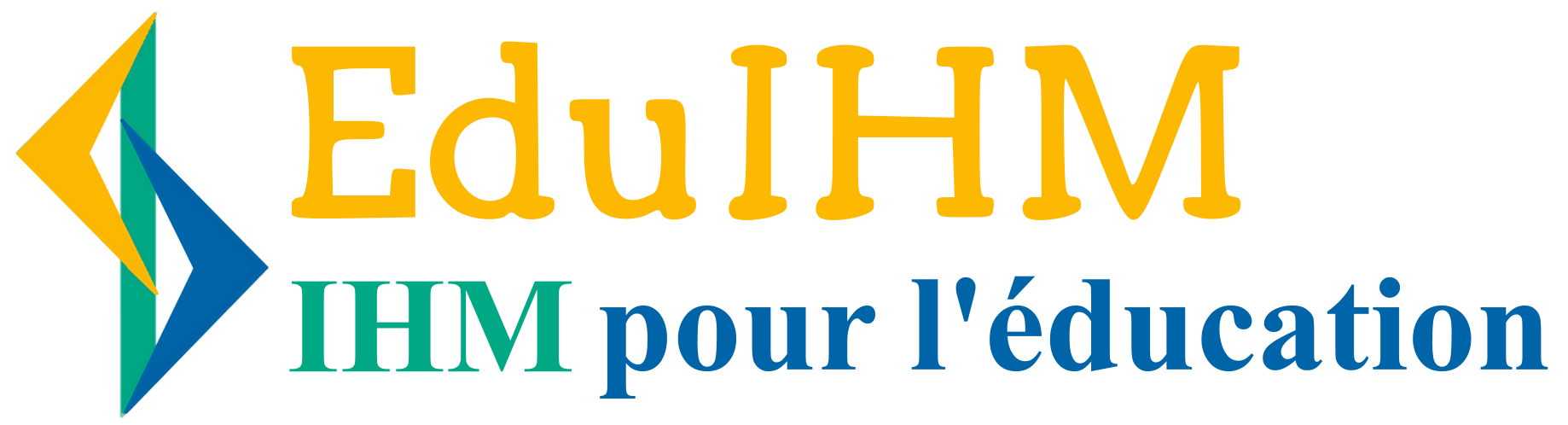 Des événements annuels
Atelier IHM pour l’éducation et la formation organisé par Eric Sanchez à Fribourg en 2016
1ère journée GT à IHM’17 :
12 présentations + Travail sur questions et axes de recherche du GT
2ème journée GT à IHM’18 :
15 ateliers / focus group / expérimentations
Une conférence IHM’18 sur le thème de IHM & Éducation !
23-26 octobre 2018
IHM 2018 - BREST
4
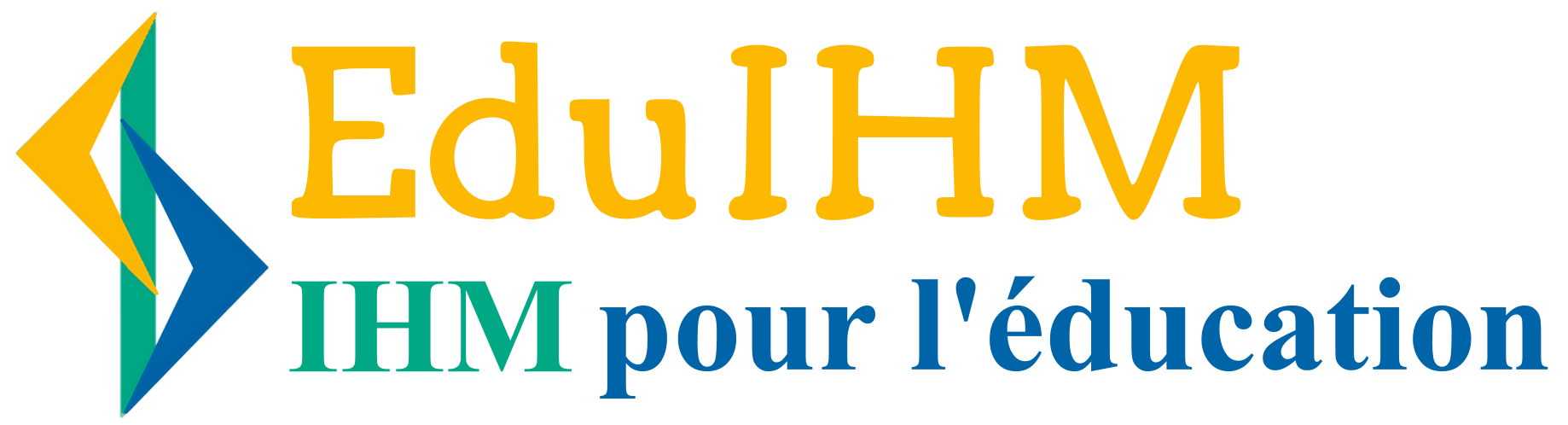 Points à aborder
Demande de soutien ATIEF 

Cartographie de la recherche en IHM appliquée à l’Éducation
En cours, merci de compléter l’enquête !
http://tecfalabs.unige.ch/survey/index.php/892176/lang-fr

Renouvellement Copil et changement de responsables
23-26 octobre 2018
IHM 2018 - BREST
5
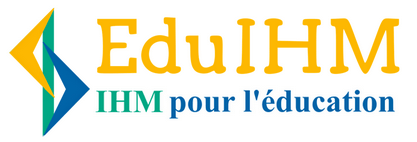 GT « IHM POUR L’ÉDUCATION » 
23 OCTOBRE 2018
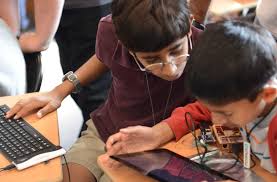 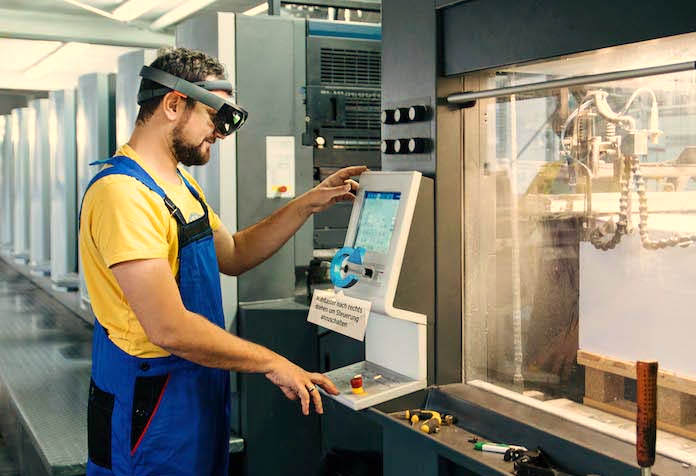 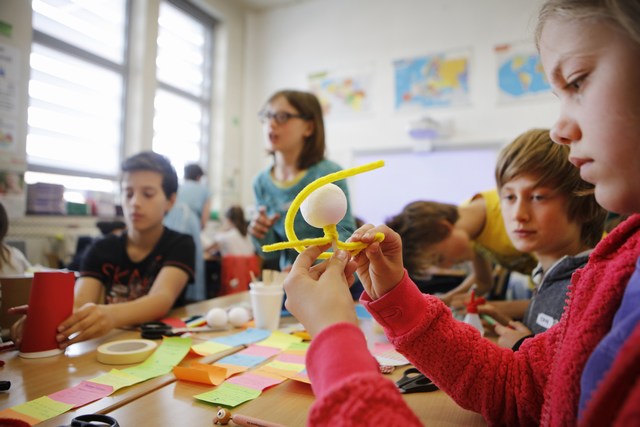 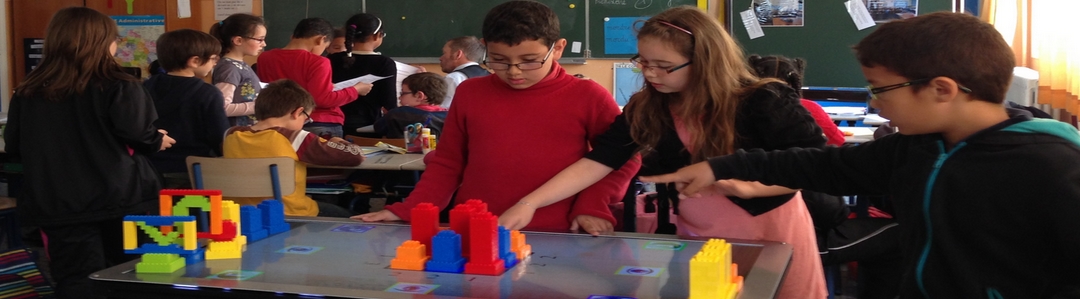 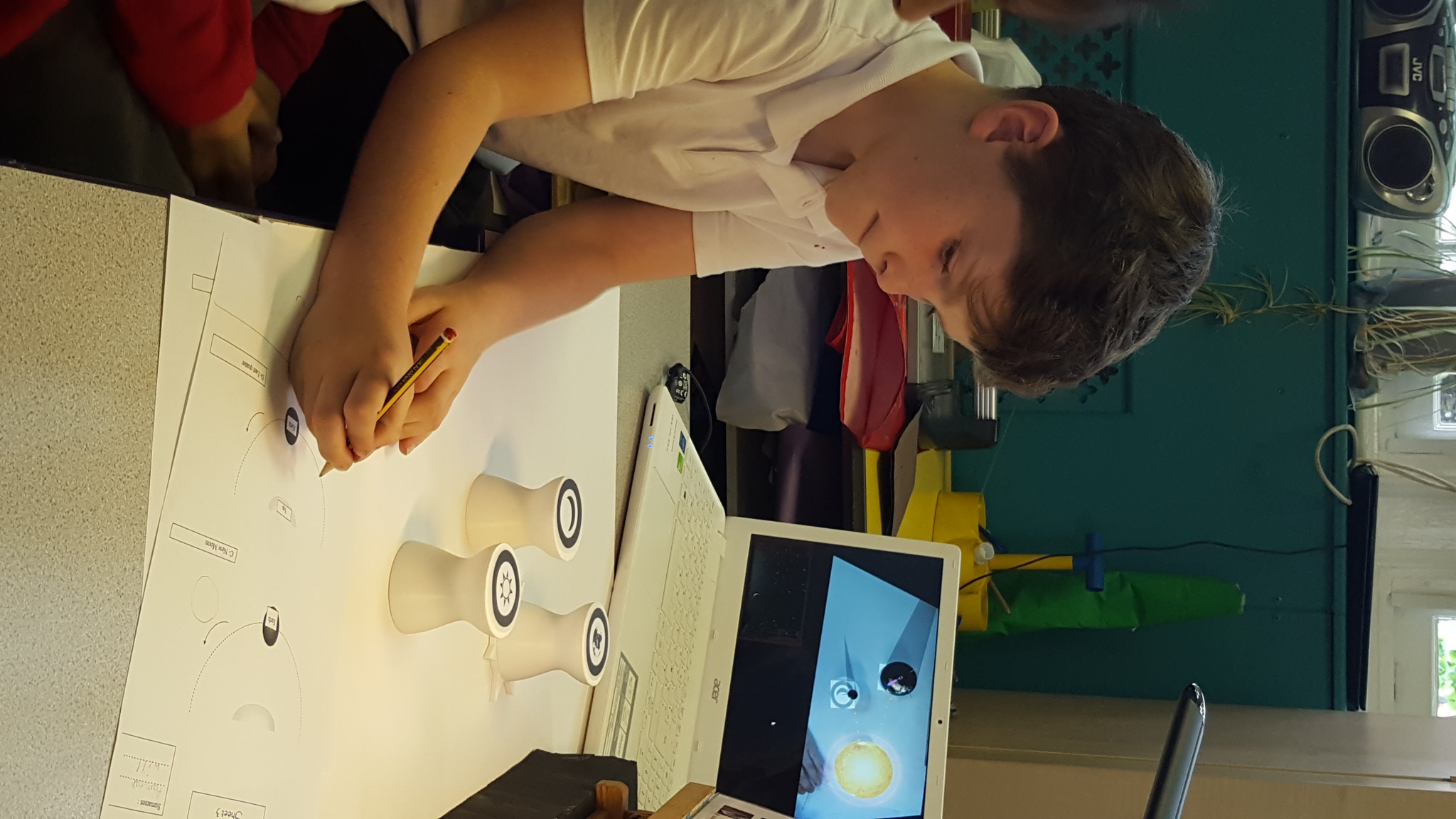 Quelques chiffres:

Près de 160 inscrits à la conférence
47 inscrits au GT soit 30% des inscrits
15 contributions 
9 ateliers participatifs
2 expérimentations
4 focus groups
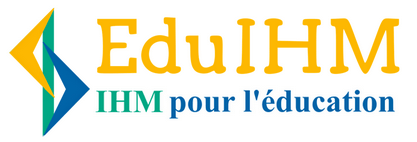 23-26 octobre 2018
IHM 2018 - BREST
7
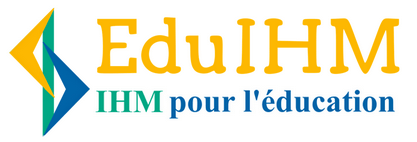 9h00 : Accueil/ouverture 
9h30 à 12h :Ateliers participatifs, échanges et discussions
Thème « Tangible » : 		salle 127 
Thème « Co-design »: 		salle 113
Thème « Positive tech & Game» : 	salle 125 					(Kahoot lié !!!)
12h : Clôture collective de la matinée

12h30 -13h30  : Poursuite des échanges informels durant le repas !!
Equipe des cormorans
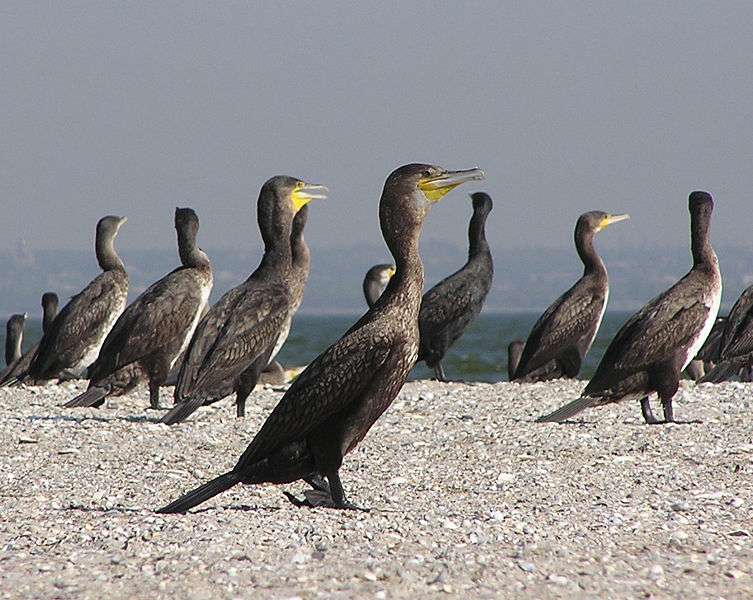 Salle 127 puis 113 puis 125
23-26 octobre 2018
IHM 2018 - BREST
9
Equipe des goélands
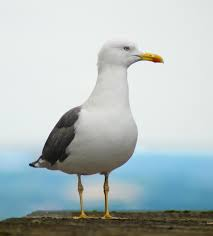 Salle 113 puis 125 puis 127
23-26 octobre 2018
IHM 2018 - BREST
10
Equipe des macareux
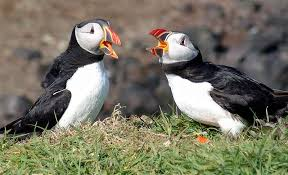 Salle 125 puis 127 puis 113
23-26 octobre 2018
IHM 2018 - BREST
11
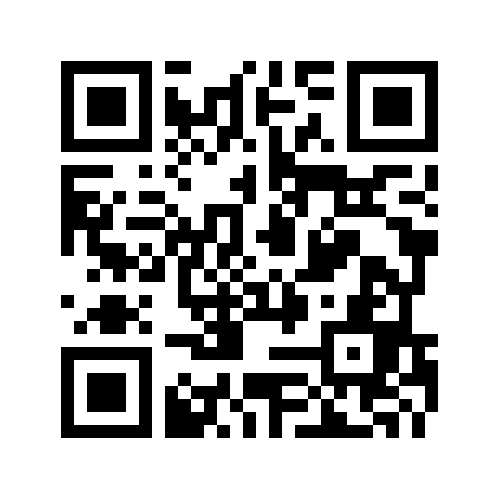 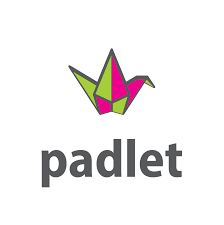 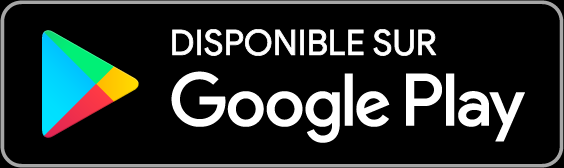 https://padlet.com/stefleck4/vu6rxd7v9x9z
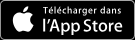 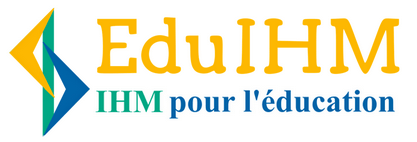 13h30 -14h : Kahoot - Salle de conference??
14h15-15h30 : Sessions de focus groups et d’expérimentations 
Expérimentation 1 :     Serious Game - 			Salle Iroise (RdC)
Focus group A : 	   MindMap monitoring – 		Salle 127
Focus group B :	   Apprentissage de la prog. Tangible – 	Salle 125
Pause
16h15 – 17h30 : Sessions de focus groups et d’expérimentations 
Expérimentation 2 : 	   Apprentissage de la planification d’urgence et 
de la gestion de crise 				Salle 113
Focus group A’ :  	   Elaastic 	 			Salle 127
Focus group B’ : 	   Orchestration pédagogique « augmentée » – Salle 125
Equipe des loutres de mer
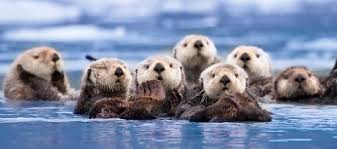 Salle Iroise
 
Puis salle
 
125
23-26 octobre 2018
IHM 2018 - BREST
14
Equipe des phoques moines
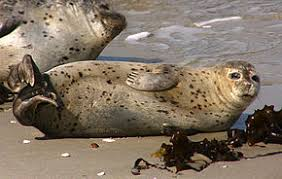 Salle 127
 
Puis salle
 
113
23-26 octobre 2018
IHM 2018 - BREST
15
Equipe des grands dauphins
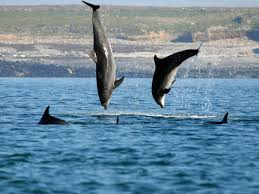 Salle 125
 
Puis salle
 
127
23-26 octobre 2018
IHM 2018 - BREST
16